Metodický pokyn
Hra je určená pro dvě družstva nebo dva žáky – červené x žluté
Po kliknutí na tlačítko s číslicí se zobrazí otázka, s otázkou se zároveň zobrazí napovídající písmeno správné odpovědi. 
Po kliknutí na tlačítko „odpověď“ se zobrazí správná odpověď. 
Kliknutím na domeček se vrátíte zpět k základnímu trojúhelníku. 
Po návratu zpět se tlačítko automaticky zbarví šedě. 
Při špatné odpovědi necháváme políčko šedé. 
Při správné odpovědi klikneme opět na políčko – jednou nebo dvakrát – podle požadované barvy /jedno kliknutí barva červená, dvě kliknutí barva žlutá/
Družstvo si může vybrat i šedé políčko - při výběru šedého políčka zadává vyučující náhradní otázku. 

Cílem hry je spojit 3 strany trojúhelníku.
1
1
1
1
2
2
2
3
3
3
2
3
4
5
5
5
4
4
4
5
6
6
6
6
9
9
7
7
7
7
8
8
8
8
9
9
10
10
10
10
11
11
11
11
12
12
12
12
13
13
13
14
14
14
14
15
13
15
15
15
17
17
19
19
20
18
17
18
20
19
21
16
16
16
17
18
19
20
16
18
20
21
21
21
25
25
22
25
26
26
26
28
28
22
22
22
23
23
23
24
24
24
25
26
27
28
28
23
27
27
24
27
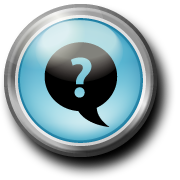 G
1
duch
ghost
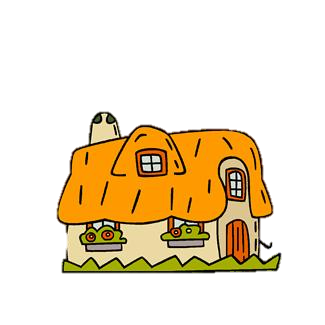 Měřím čas
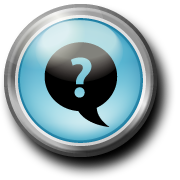 H
2
Jak?
How?
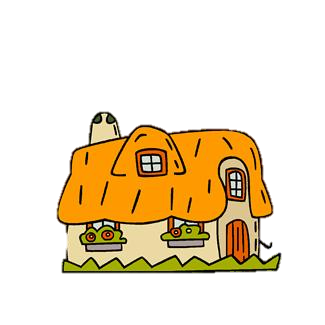 Měřím čas
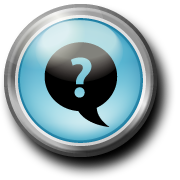 F
3
pět
five
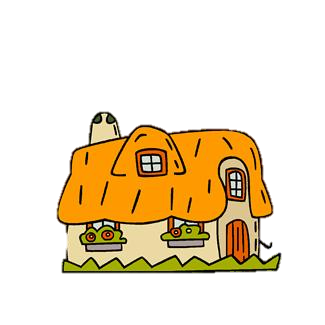 Měřím čas
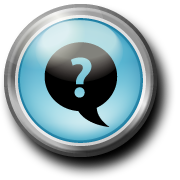 W
4
čarodějnice
witch
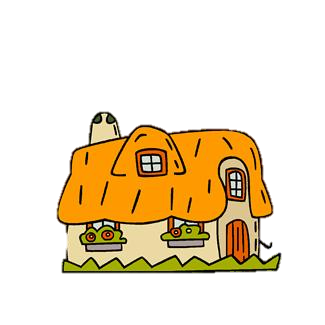 Měřím čas
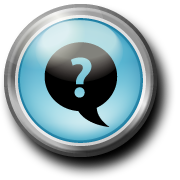 G
5
dívka
girl
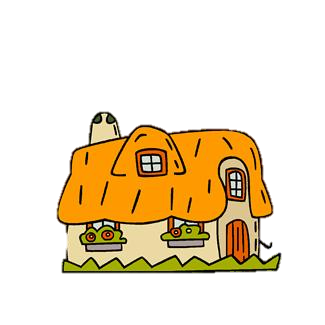 Měřím čas
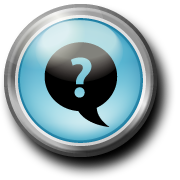 L
6
dlouhý
long
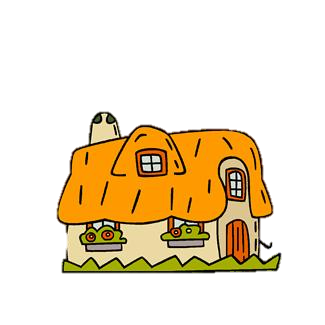 Měřím čas
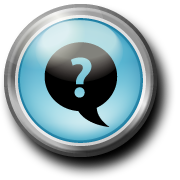 R
7
guma
rubber
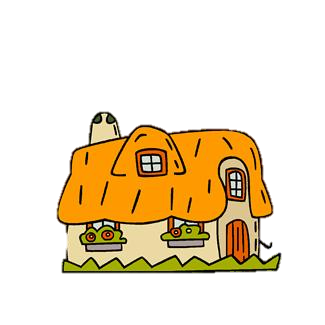 Měřím čas
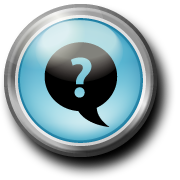 C
8
hodiny (na zdi)
clock
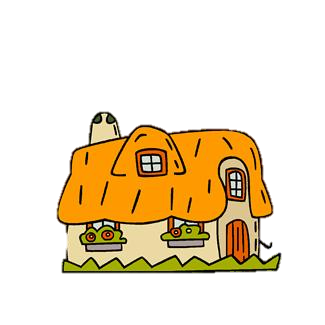 Měřím čas
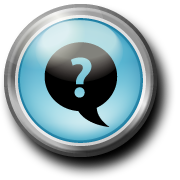 S
9
polička
shelf
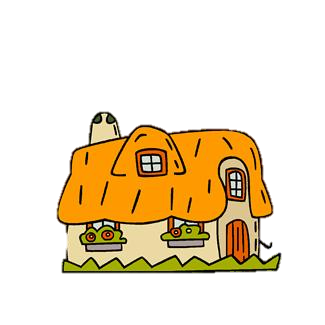 Měřím čas
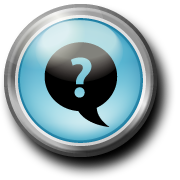 T
10
tento
this
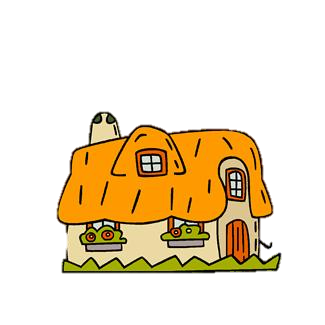 Měřím čas
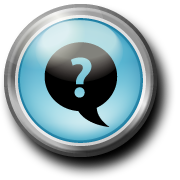 C
11
barva
colour
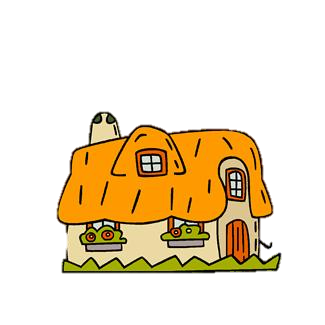 Měřím čas
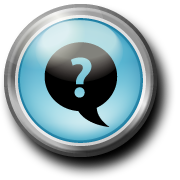 P
12
fialový
purple
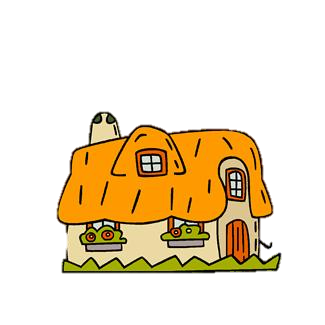 Měřím čas
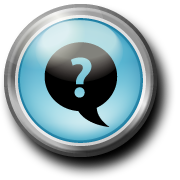 Y
13
tvůj
your
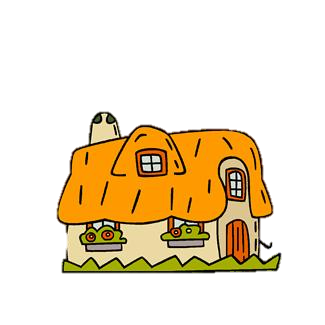 Měřím čas
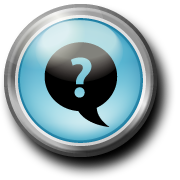 I
14
já jsem
I‘m
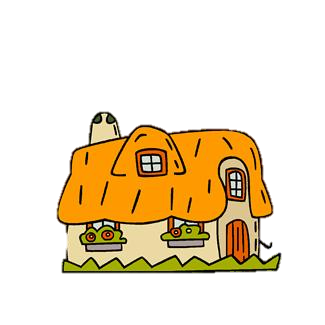 Měřím čas
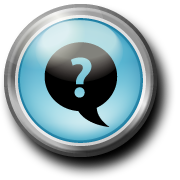 A
15
Američan
American
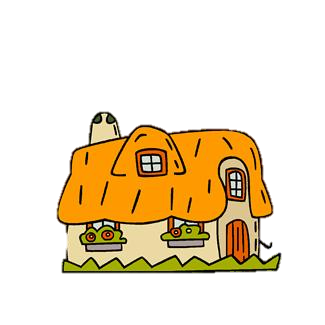 Měřím čas
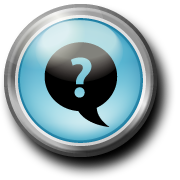 B
16
Ahoj. (loučení)
Bye.
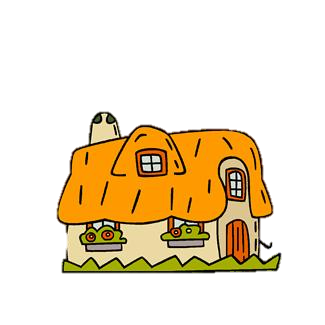 Měřím čas
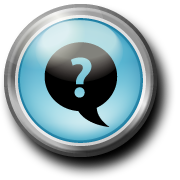 W
17
okno
window
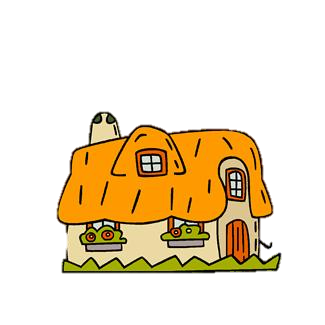 Měřím čas
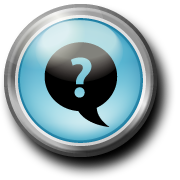 N
18
jméno
name
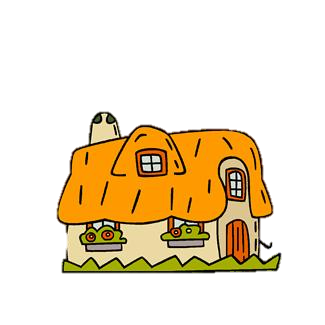 Měřím čas
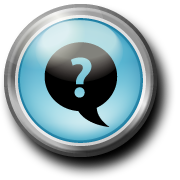 H
19
on
he
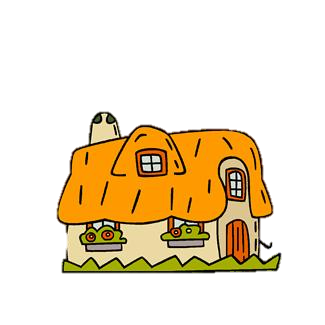 Měřím čas
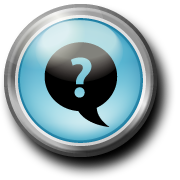 W
20
Kdo?
Who?
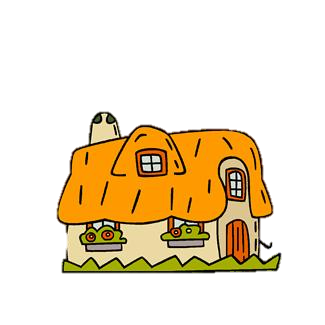 Měřím čas
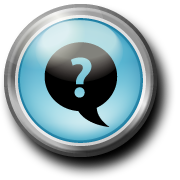 C
21
svíčka
candle
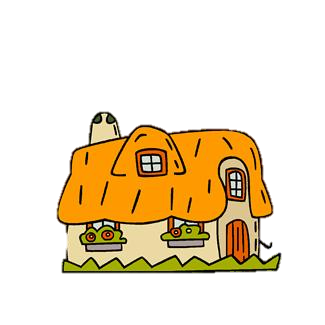 Měřím čas
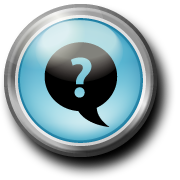 HM
22
Kolik?
How many?
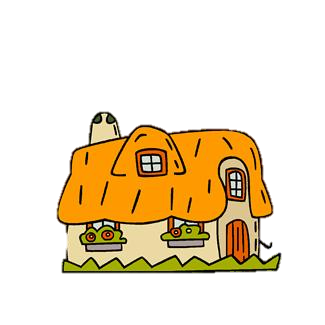 Měřím čas
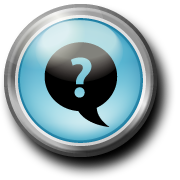 T
23
hračka
toy
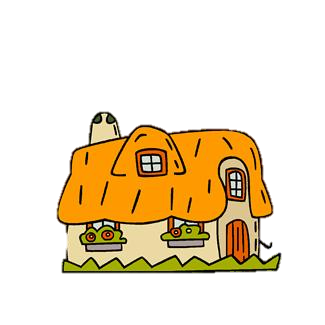 Měřím čas
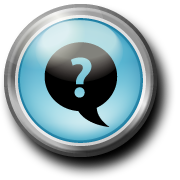 B
24
kostka
brick
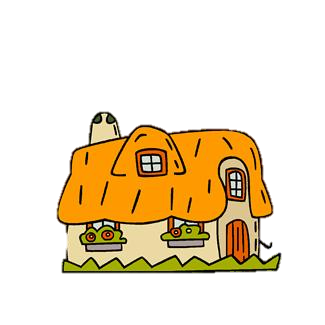 Měřím čas
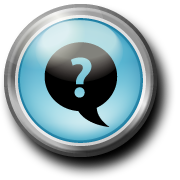 D
25
šaty
dress
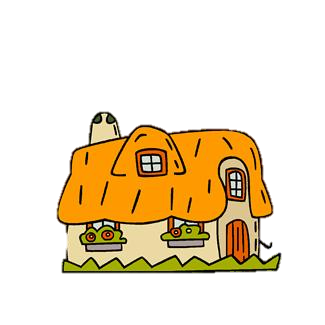 Měřím čas
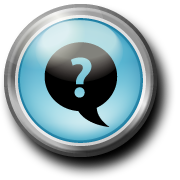 Y
26
ty jsi
you‘re
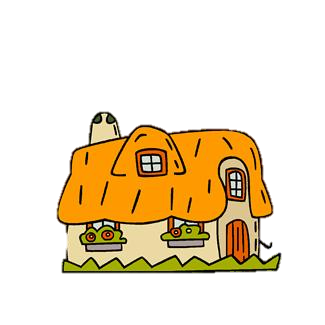 Měřím čas
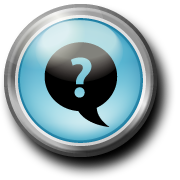 M
27
pusa
mouth
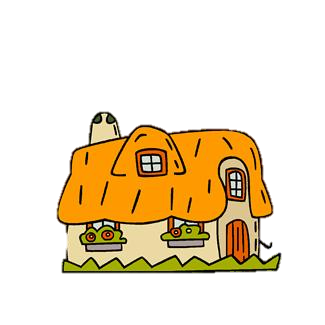 Měřím čas
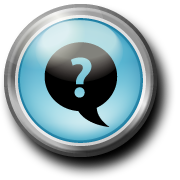 B
28
záda
back
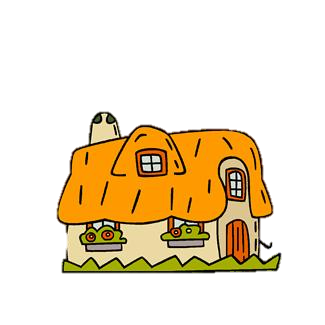 Měřím čas
Použité zdroje:

Všechny obrázky čerpány :  http://office.Microsoft.Com